Introduction to Processing
Working with Sprites
This material requires some familiarity with objects and classes. See Lecture 8: Object-Oriented Programming on the website for more information.
Class
We like to be able to build our own classes to represent objects relevant to our game or application. Python provides the ability for programmers to design their own types or classes(custom classes). See Lecture 8.

A sprite is an image(.png or .jpg) that represent a character or object in a game. 

In arcade.py, I have written a simple custom class: the Sprite class. It allows us to easily draw, scale and animate sprites. We may create several Sprite instances or objects. 

This reusability feature is important especially when we need to create many objects(for example enemies) with similar data and behaviors.
The Sprite Class
The Sprite class’ constructor allows us
to create a Sprite object. It has many 
parameters to help us initialize a Sprite
object for our game.  

Usually, we specify only the image 
filename and scaling and set the other
attributes as needed.  

player = Sprite(“player.png”, 0.5)
width
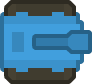 height
The Sprite Class
Default center is (0,0)
More on the Sprite class
The angle attribute allows us to rotate the image of our Sprite. 

This angle is measured in degrees with counterclockwise as the positive direction.
The Sprite Class
width and height are automatically initialized based on the image file and scale(default is 1.0)
width
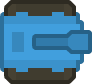 height
The Sprite Class
For moving the sprite.
(velocity)
The Sprite Class
For rotating the sprite.
The Sprite Class
For transparency, 0 is fully transparent and 255 is fully opaque.
One use for transparency is "respawning" a sprite.
The Sprite Class
The method draw() will draw the image.
The Sprite Class
move() will automatically animate the sprite:

center_x += change_x
center_y += change_y
angle += change_angle
call move() on each object
Sprite Example 1
class Window:    
    def __init__(self): 		
        """ Initialize all variables here. """ 
	  self.player = Sprite(“tank.png”)
	  self.player.scale = 2.0
	  self.player.center_x = 100
	  self.player.center_y = 200
	

    def on_draw(self):
        """ Called automatically 60 times a second to draw all objects.""" 
	  self.player.draw()
	  self.player.move()
A tank sprite is drawn on the screen but is not moving.
These four lines are equivalent to:
self.player = Sprite(“tank.png”, 2.0, 100, 200)
Sprite Example 2: Moving the tank
A tank sprite is drawn on the screen but is moving 5 pixels per frame to the right. 

class Window:    
    def __init__(self): 		
        """ Initialize all variables here. """ 
	  self.player = Sprite(“tank.png”, 2.0, 100, 200)
	  self.player.change_x = 5
    
   def on_draw(self):
        """ Called automatically 60 times a second to draw all objects.""" 
	  self.player.draw()
	  self.player.move()
Controlling a Character
To control a character on the screen using the keyboard, the trick is to always update a character's position by adding velocity to position in the on_move() method. Then, if a user presses a key, change the velocity component according to which key was pressed. If a key is released, reset the velocity in that direction to 0. 

def on_key_press(self, key):
        if key == RIGHT:
            self.player.change_x = 5

def on_key_release(self, key):
        if key == RIGHT:
            self.player.change_x = 0
on_key_press
An important to note is that when a user presses two keys simultaneously, on_key_press() only detects the latest key.  Thus, if we want to move a character right and up at the same time, on_key_press() alone is not sufficient. 

Using on_key_release(), we can better control a character on the screen.
List of Sprite Objects Lab
Download the zip file that contains a starter's template code for processing on our course website here.

REMEMBER TO SAVE BEFORE RE-RUNNING YOUR CODE!!!

Do the following:
Declare, initialize a sprite object using the image "tank.png". Draw it on the screen in the on_draw method.
Create a list containing 10 "coin.png" sprite objects. Randomize their positions. Display them on the screen on the on_draw method. 
Display the the number of coins on the screen by using the text() function. For example, "Coins: 10".
Control Sprite with Keyboard Lab
Modify the previous "List of Sprite Objects" lab to allow for controlling the tank with keyboard inputs. 

Implement both on_key_press and on_key_release to respond to arrow keys: UP, DOWN, LEFT, RIGHT.

Each of the keys should move the tank in that direction. If two keys are pressed, for example, UP and RIGHT, the tank should move in the diagonal direction.